ラーメン屋をまわるスタンプラリーの旅！
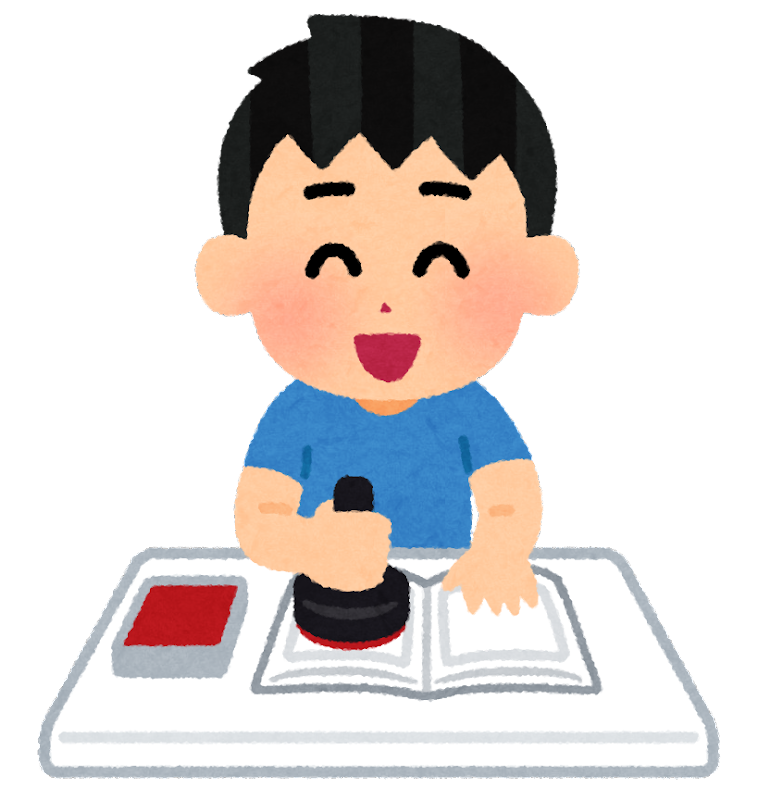 蔵王第一小学校
事実
山形市は去年8年連続ラーメン消費量1位の座が
　　　　　　　　　　　
　　　　　「新潟市」に奪われてしまいました。
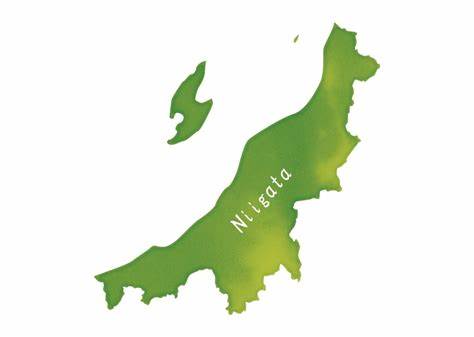 意見
このままだと、新潟市に観光客も
　　　　　　　　　　　　　　奪われてしまいます！！
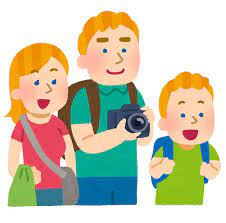 提案
それを解決するためにラーメンガチャに協力している
　　お店を回るラーメンスタンプラリーを提案します！
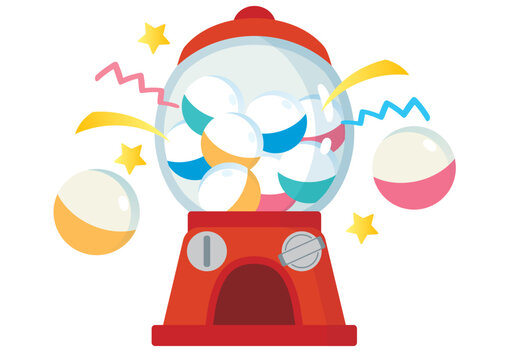 中
表紙　　　裏表紙
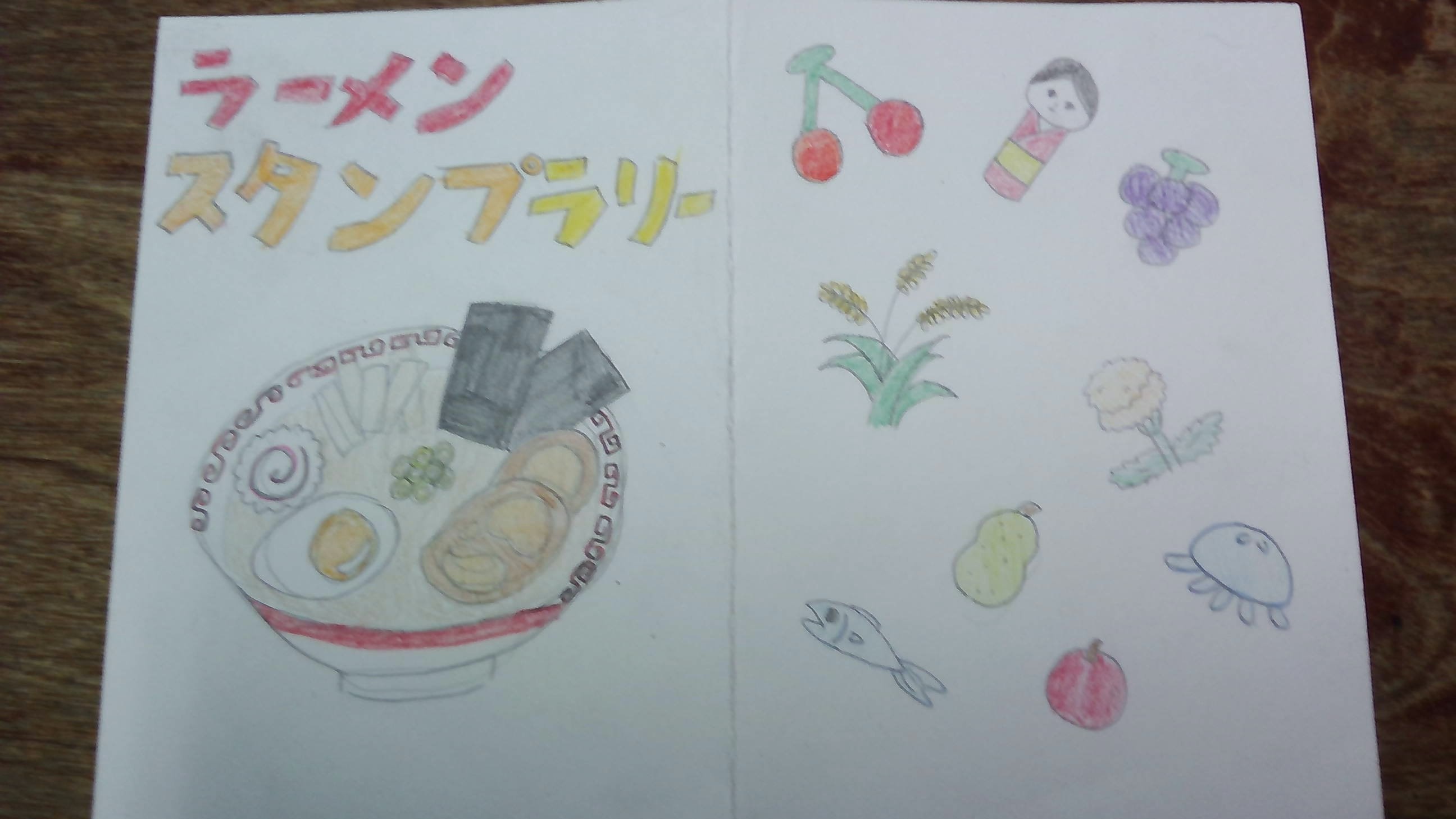 メリット
「お店」　
　　・いろんな人にラーメンを食べてもらえる。
　　・お金が入ってくる。
「お客さん」
　　・おいしいラーメンが食べれる。
　　・スタンプラリーができる。
「大風印刷」
　　・ラーメンガチャの収入が増える。
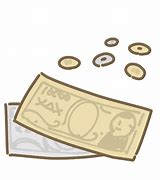 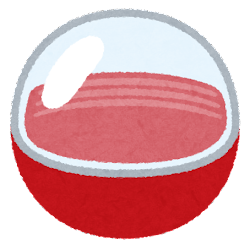 結果
ラーメン消費量1位を奪還できます！！
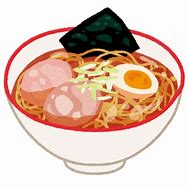 ありがとうございました。
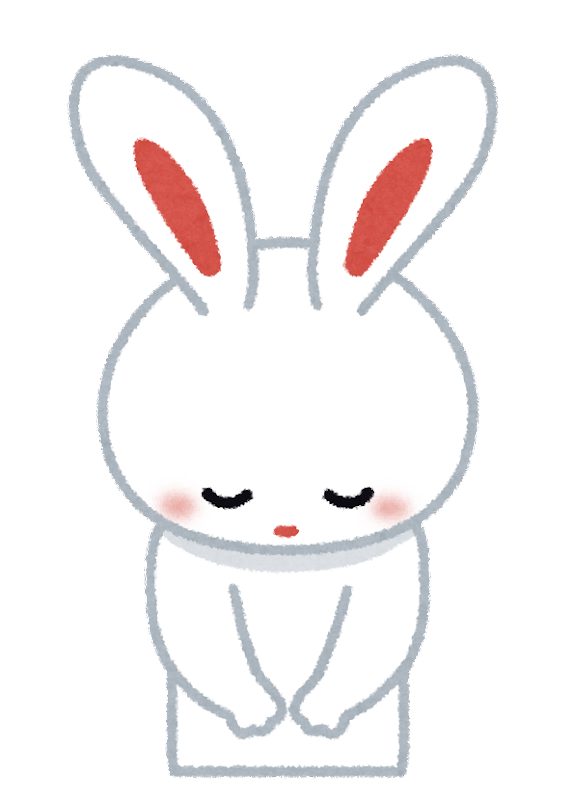